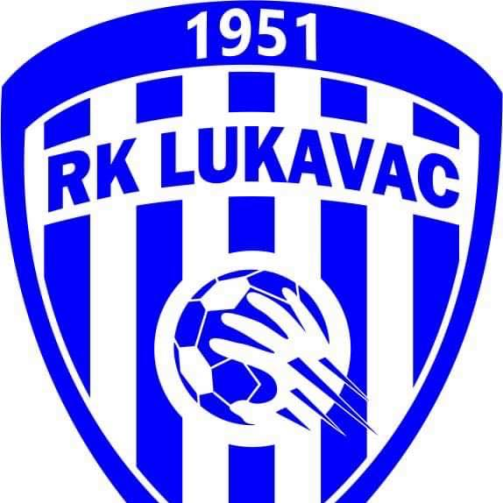 Ajnur Imamović  VII-b
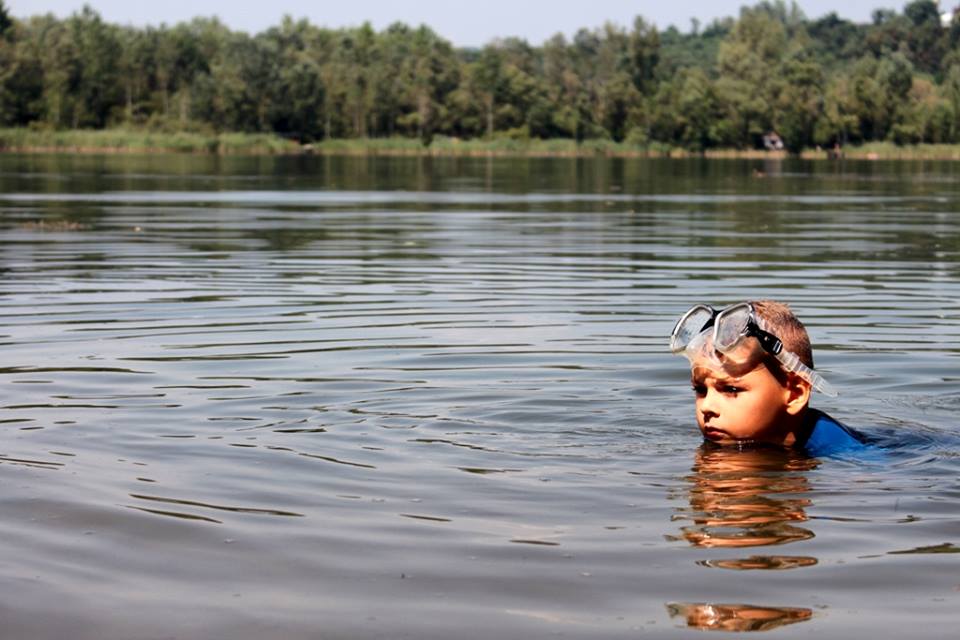 Ronjenje
Rekreacijsko ronjenje ili sportsko ronjenje je oblik ronjenja sa svrhom zabave i odmora u kojem se koristi oprema . To  je  boravak pod vodom uz zadržavanje daha ili uz pomoć uređaja koji omogućuju disanje.
Oprema za ronjenje
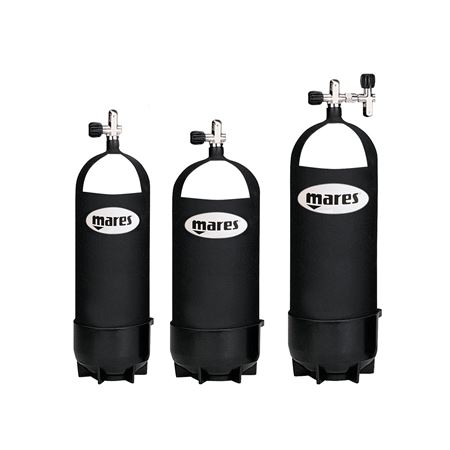 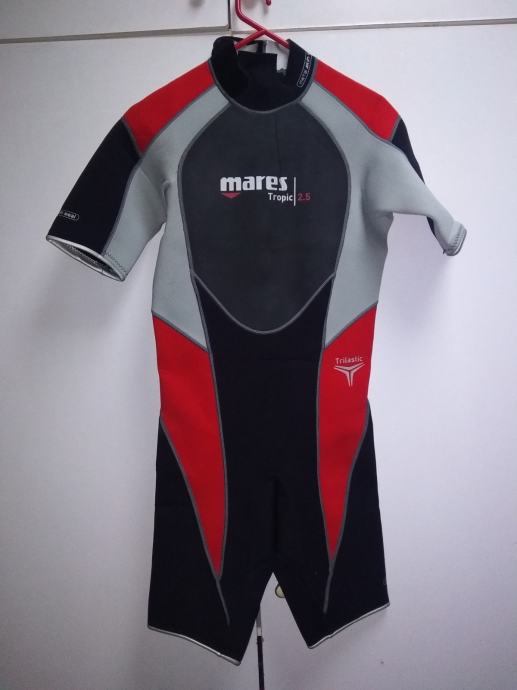 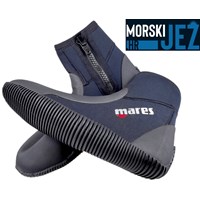 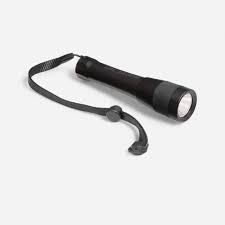 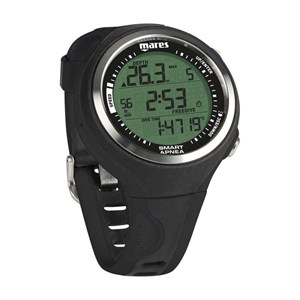 Zašto baš ronjenje??
Od svoje četvrte godine uključen sam u život ronjenja. Moj tetak je profesionalni ronilac. Osnovao je udruženje “Eko- ronilačka grupa invalida” Lukavac prije 13 godina. Ja sam najmlađi član ovog udruženja još uvijek. 
Zajedno sa tetkom polako sam učio osnovna pravila ronjenja. Veoma je zabavno biti pod vodom .
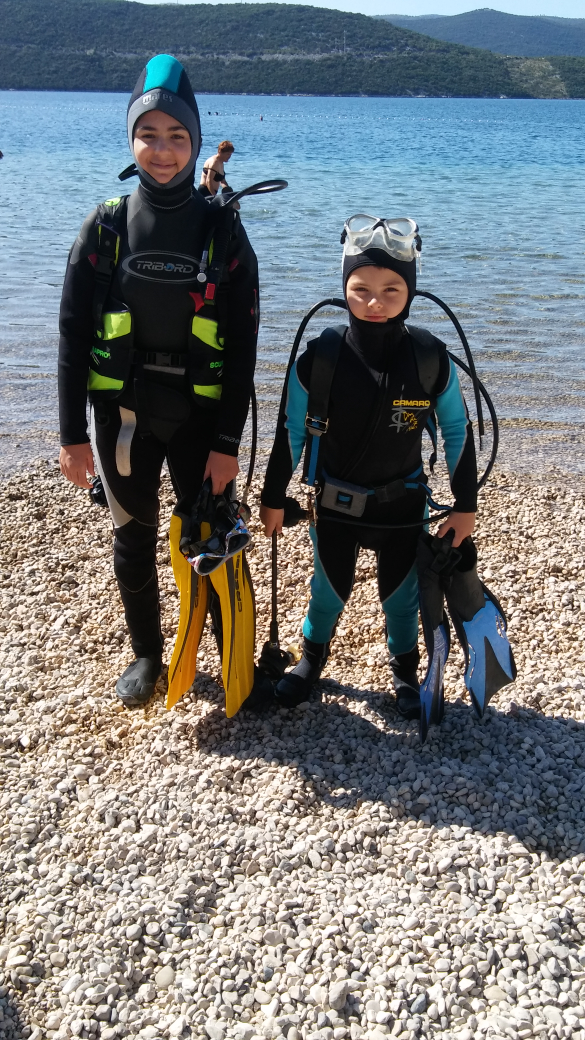 Kada sam naučio  roniti, počeo sam i fotografisati pod vodom .Prvo sam vježbao  na običnom fotoaparatu , na bazenima, jezeru i moru. Kada sam  se usavršio počeo sam se i takmičiti na Međunarodnom takmičenju u podvodnoj fotografiji  BiH . Svake godine se na jezeru Šićki kop održava   takmičenje u podvodnoj fotografiji. Na početku nisam baš osvajao zapažena mjesta ali sam učesvovao kao najmlađi učesnik takmičenja.
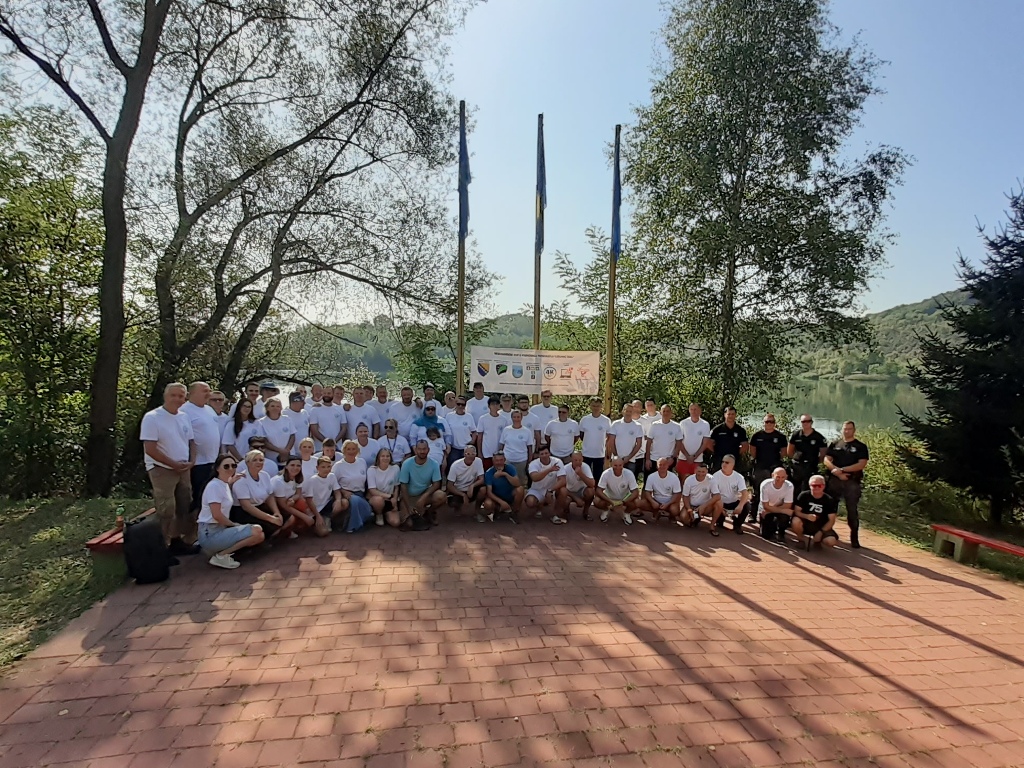 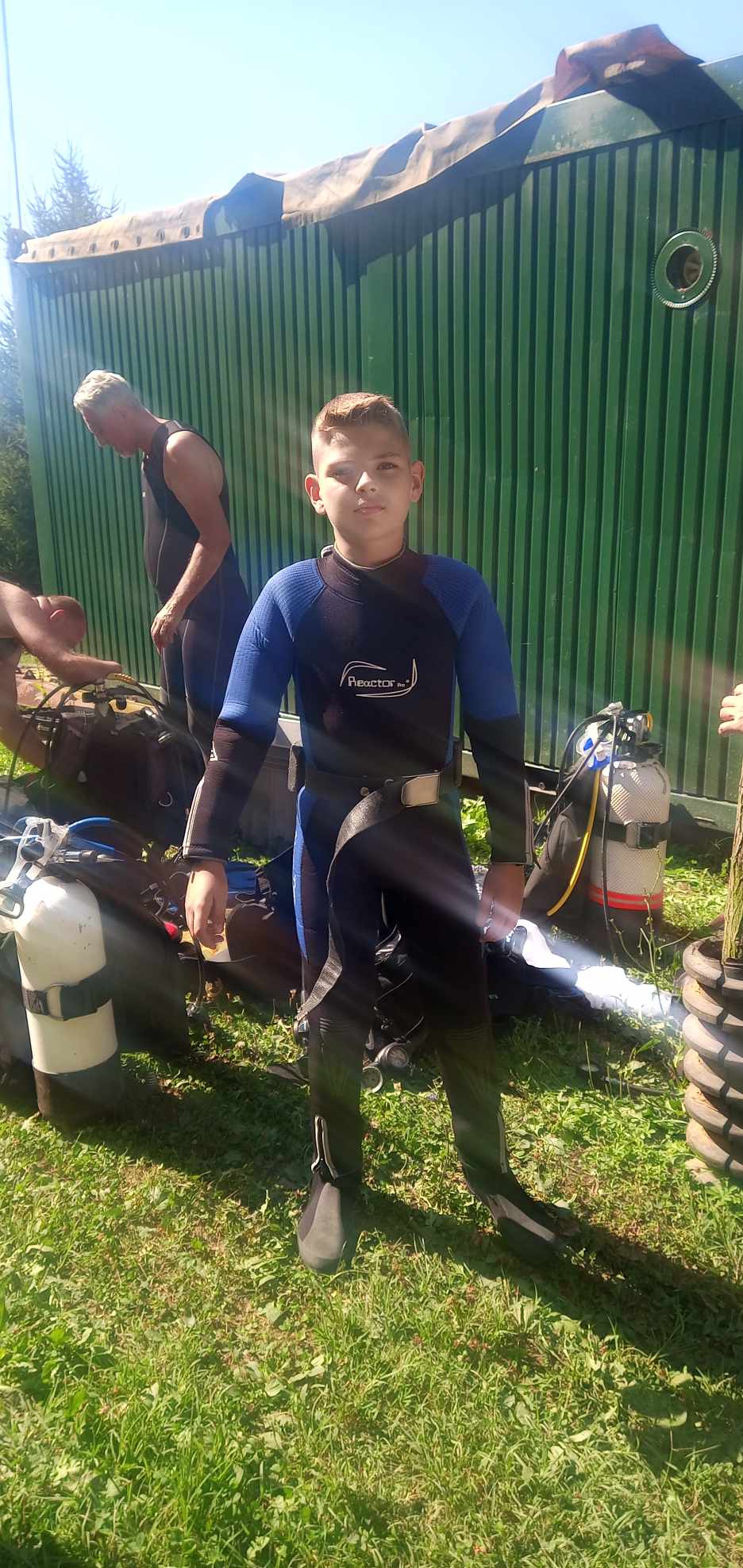 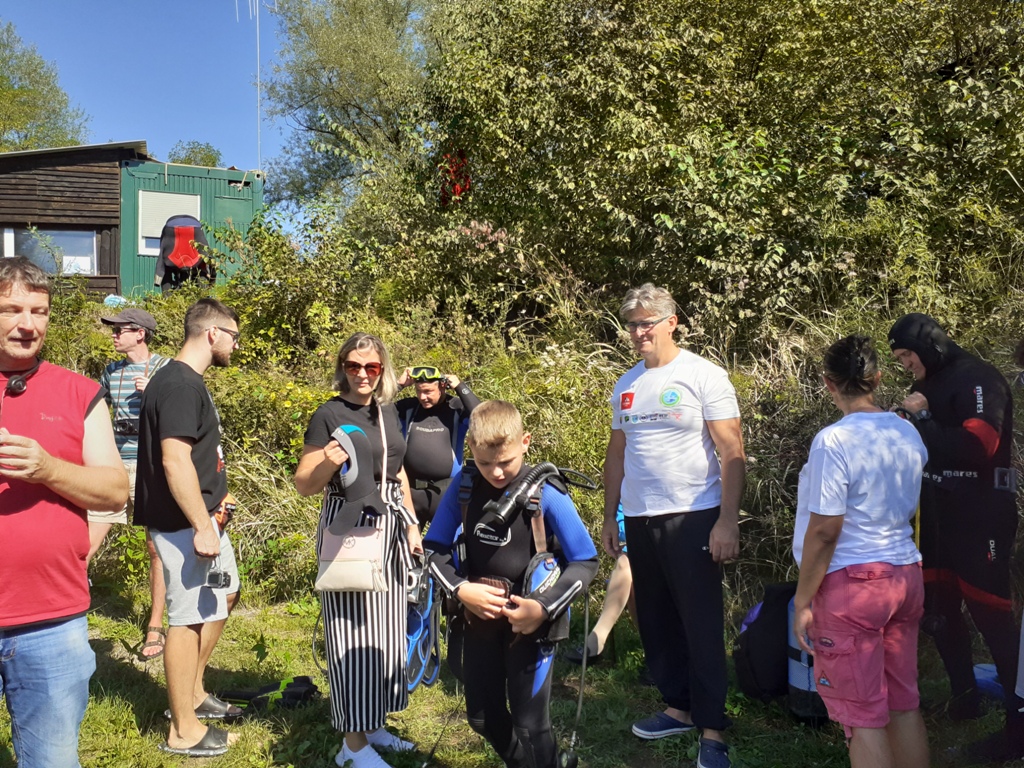 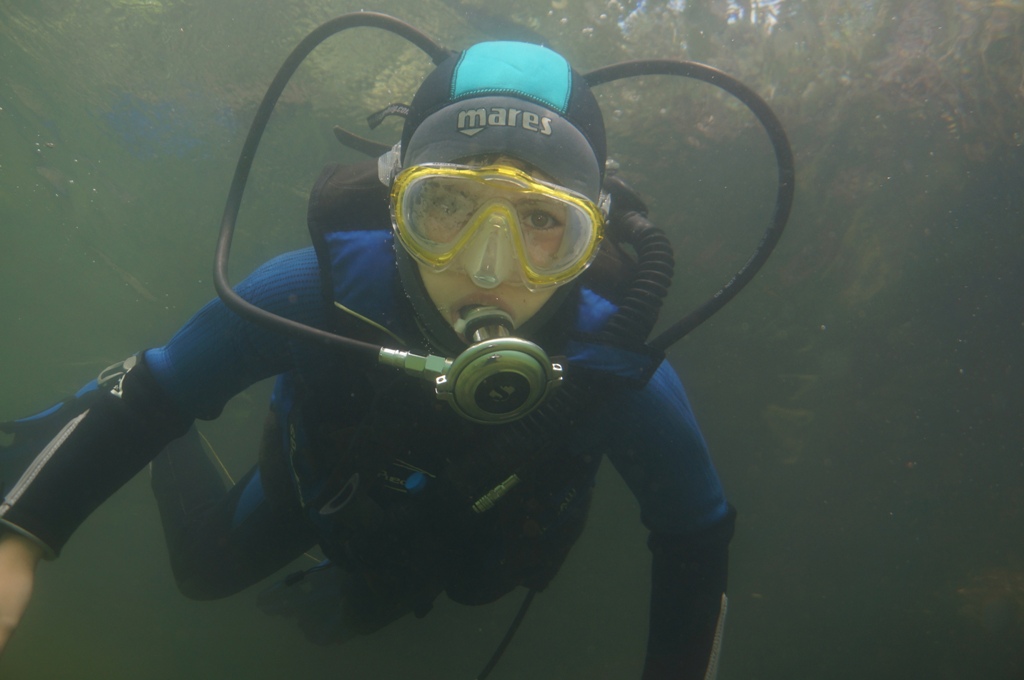 .
.
Kao član udručenja ronilačke grupe, često sam se odazivao na eko-acije čišćenja obale jezera Modrac
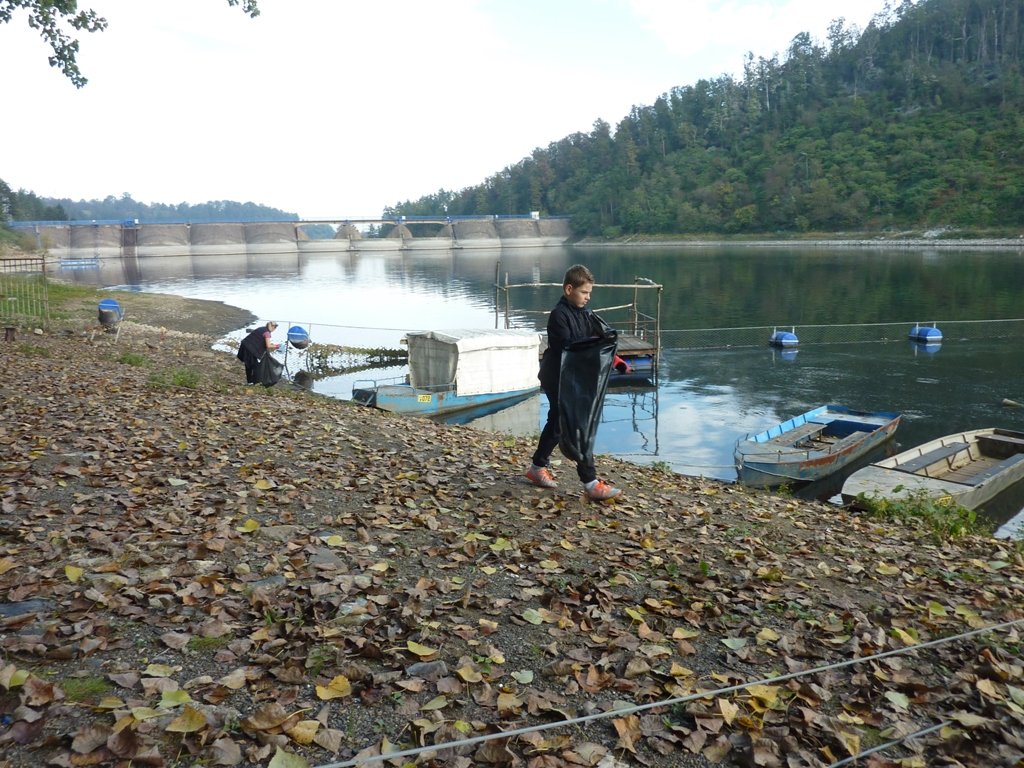 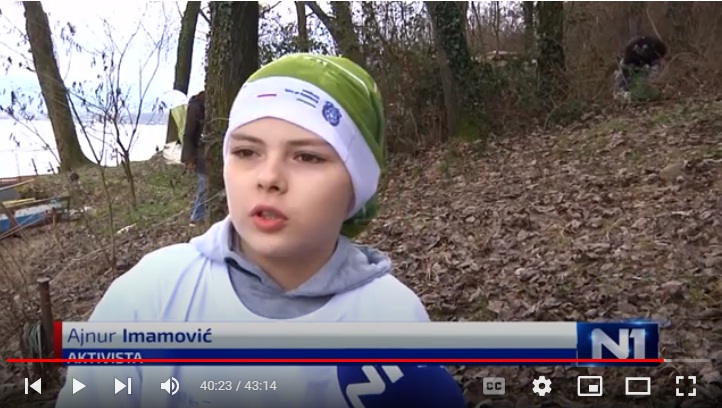 Prošle godine 2024. osvojio sam prvo mjesto u podvodnoj fotografiji u kategoriji kreativa i 5 mjesto u kategoriji ambijent .
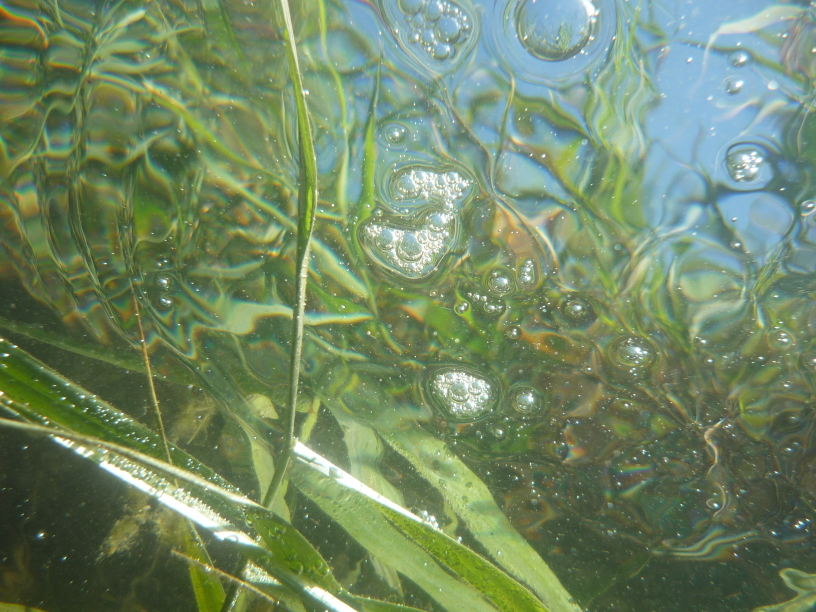 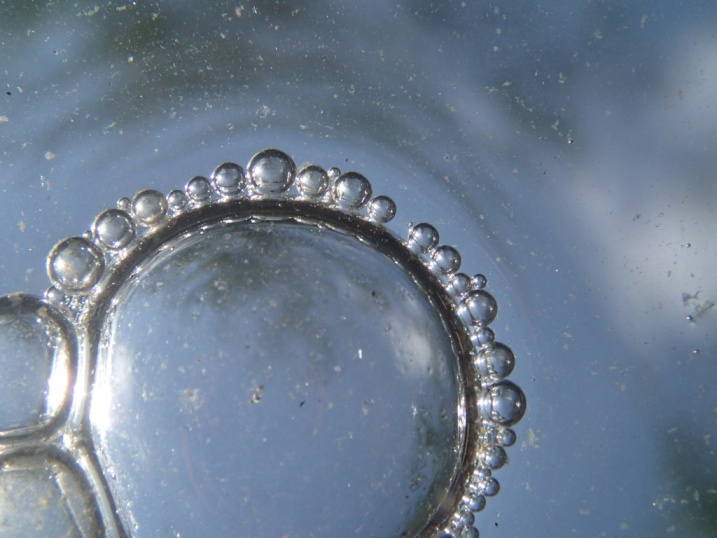 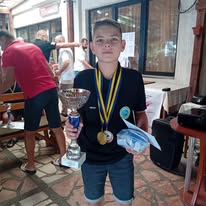 Kao vrlo mali sa 4, godine poćeo sam se baviti gimnastikom . Bio sam član Gimnastičkog kluba Tuzla. Gimnastikom sam se bavio tri godine. Nakon toga sam kratko trenirao fidbalom. 
Ljubav prema lopti me je odvela do Rukometnog kluba u Lukavacu te sam u 4. razredu se aktivno počeo baviti rukometom. 
Rukomet je timski sport u kojem su važne mnoge sposobnosti i vještine a prije svega osjećaj za tismsku igru , snaga i izdržljivost, okretnost i spretnost. U svemu tome  su mi  pomogli treninzi  gimnastike, kao temeljnog sporta za sve sve sportske discipline.
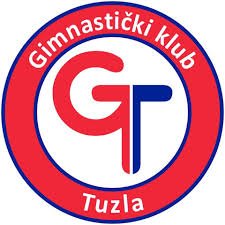 Rukomet
Ljubav prema lopti me je odvela do Rukometnog kluba u Lukavacu te sam u 4. razredu se aktivno počeo baviti rukometom. 
Rukomet je timski sport u kojem su važne mnoge sposobnosti i vještine a prije svega osjećaj za tismsku igru , snaga i izdržljivost, okretnost i spretnost. U svemu tome  su mi  pomogli treninzi  gimnastike, kao temeljnog sporta za sve sve sportske discipline.
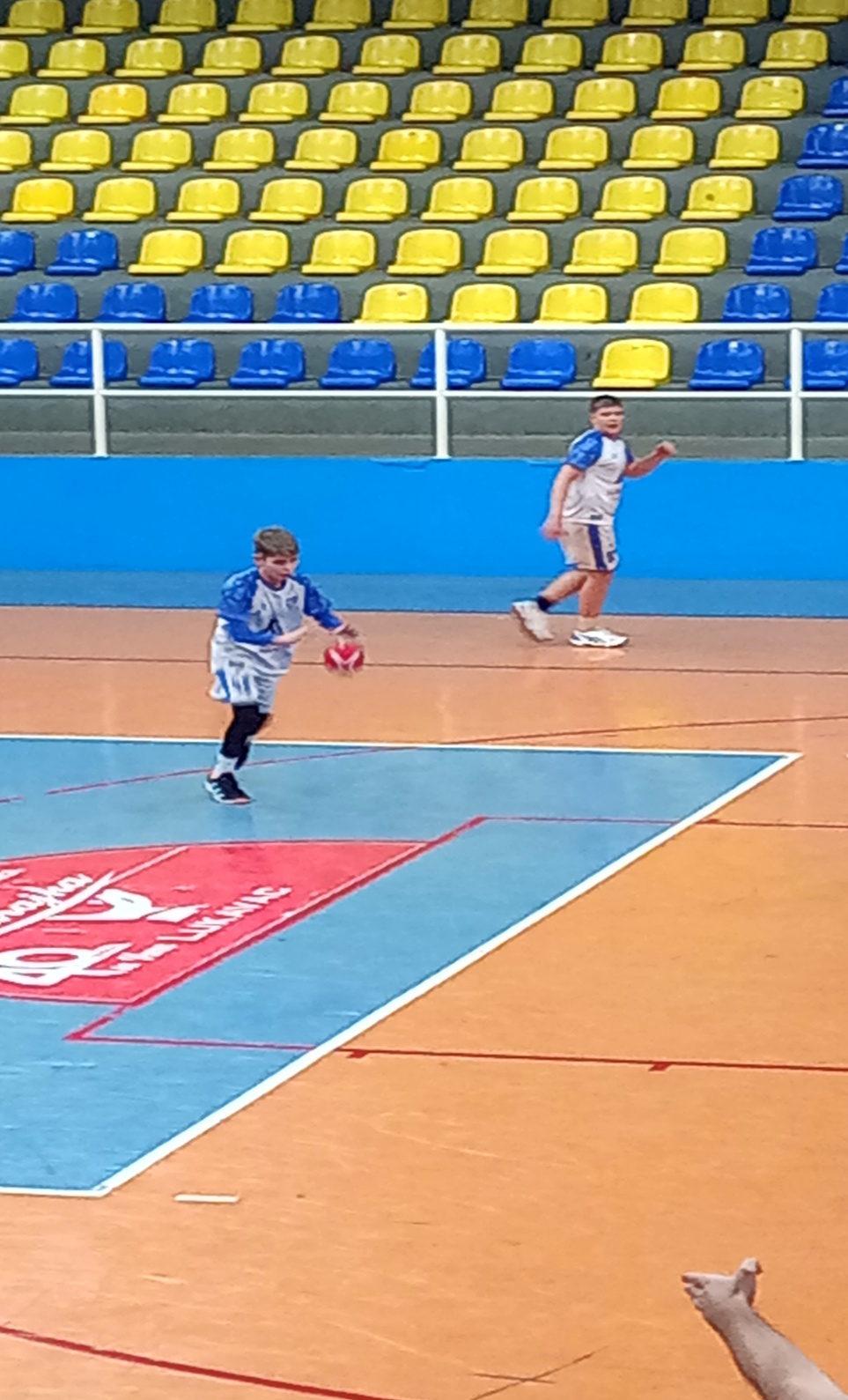 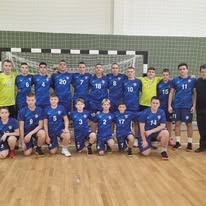 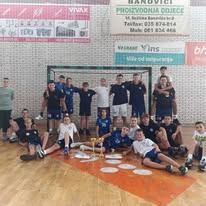 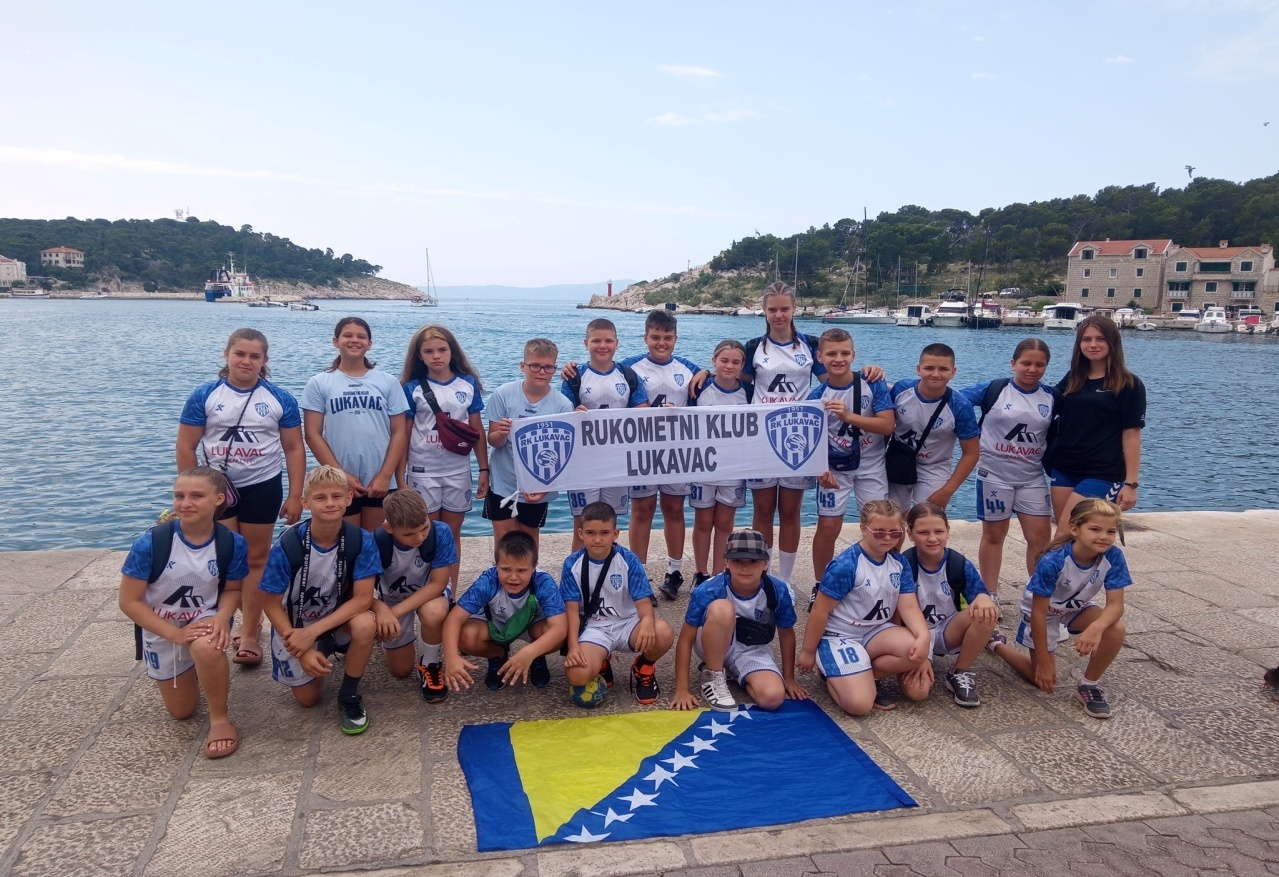 Želja mi je da igram za Rukometnu reprezentaciju BiH i da budem kao najbolji rukometaš svijeta Mathias Gidsel